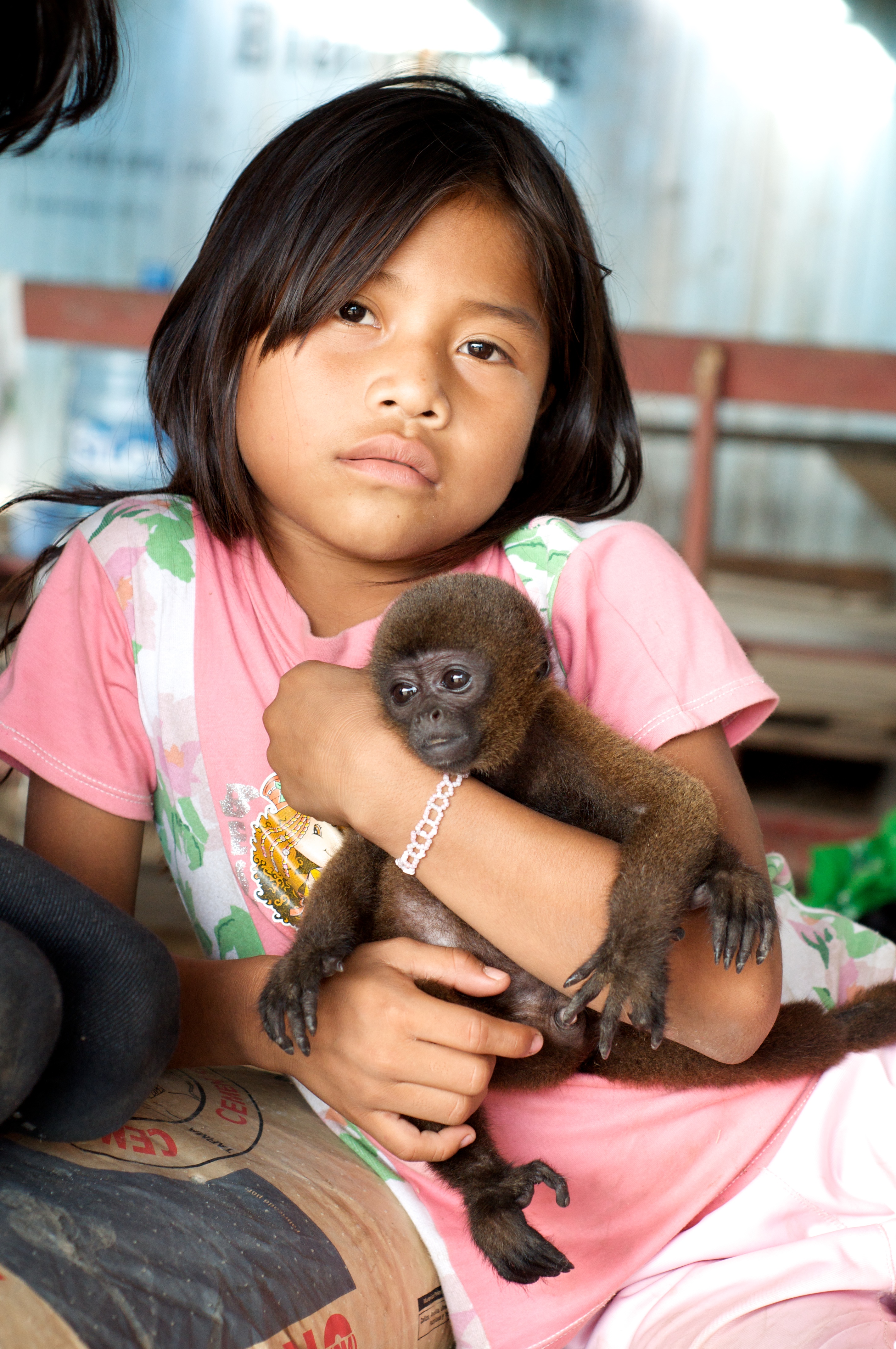 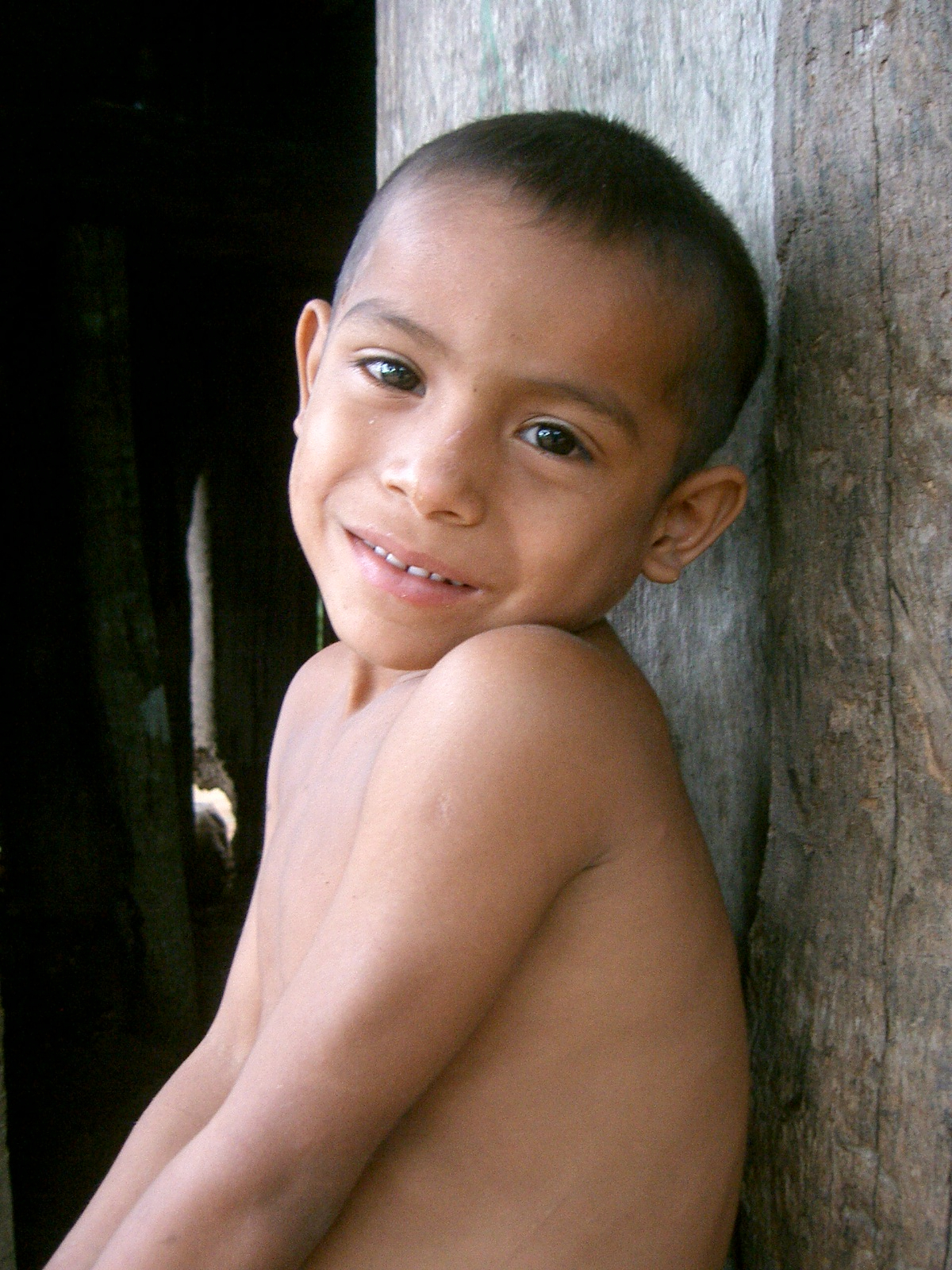 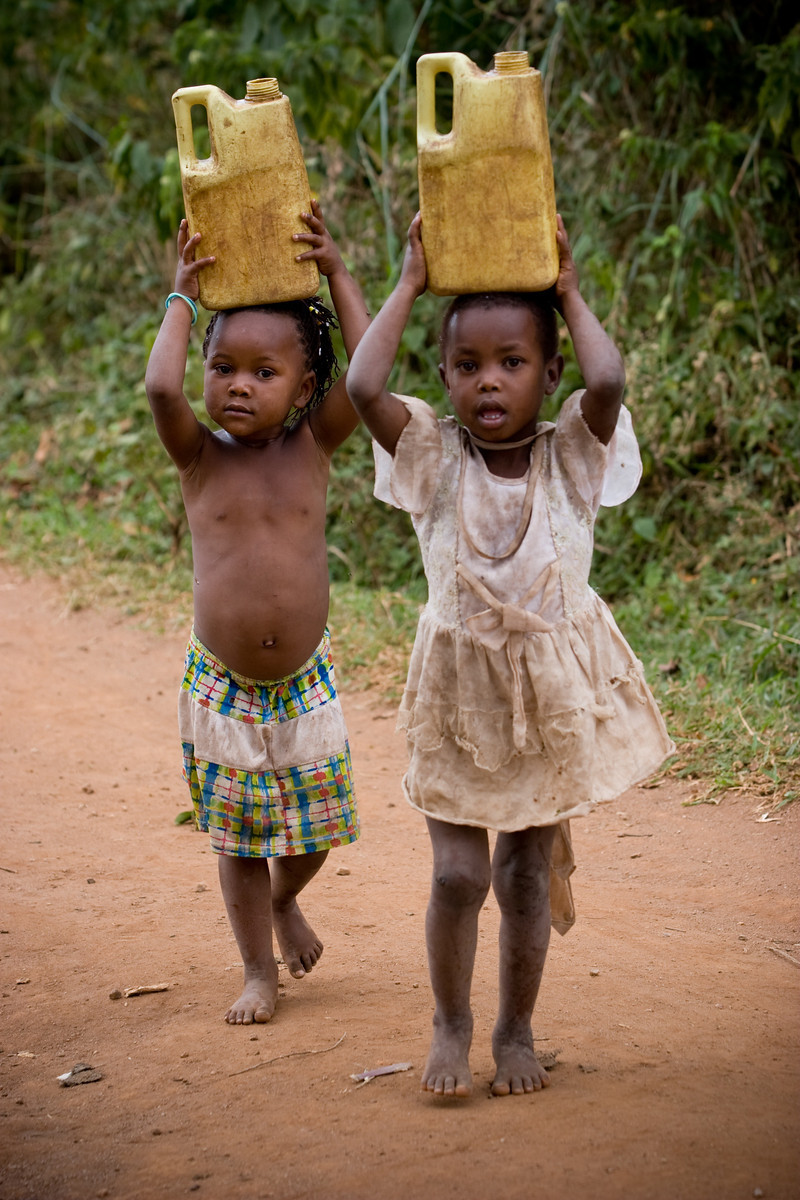 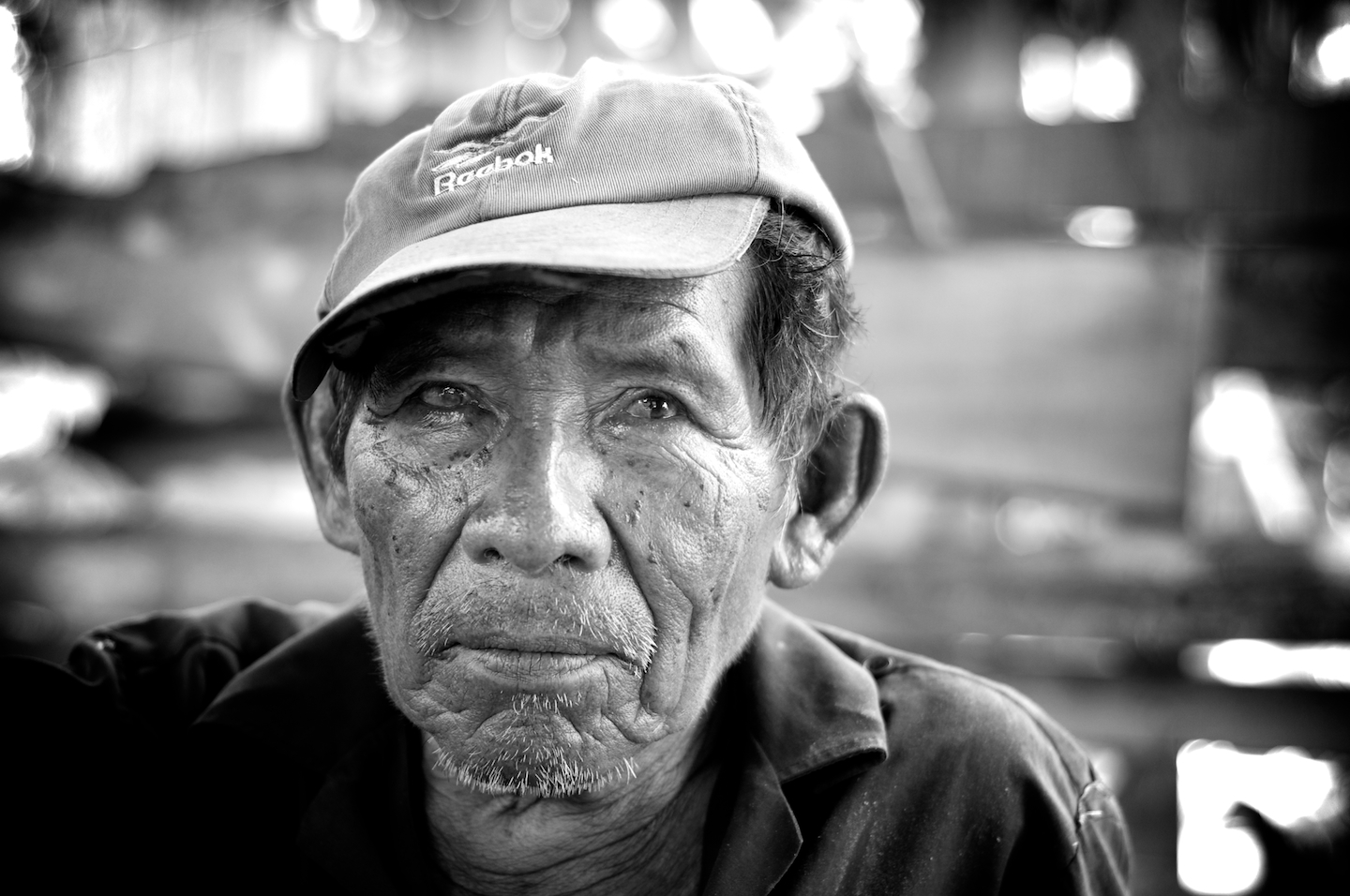 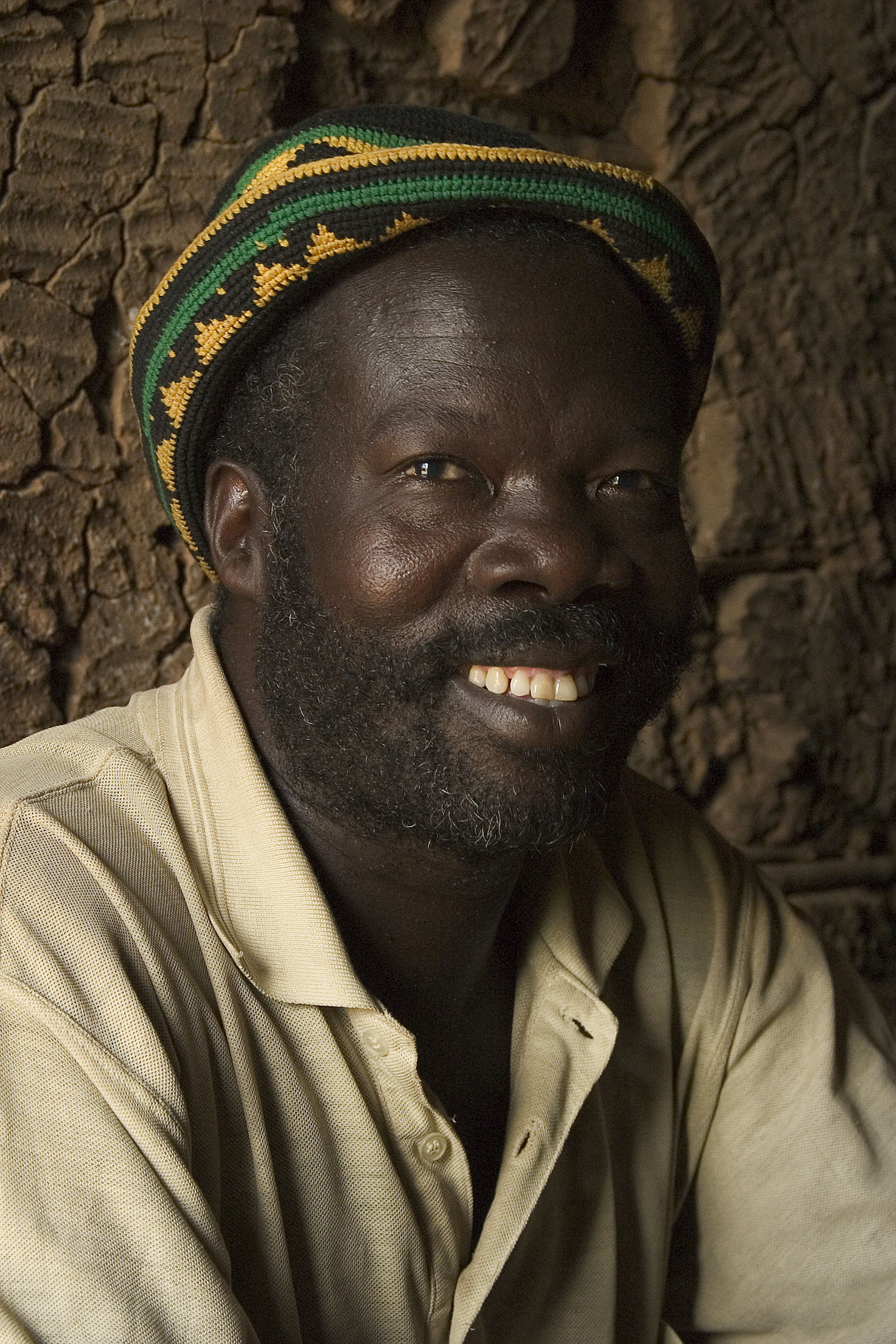 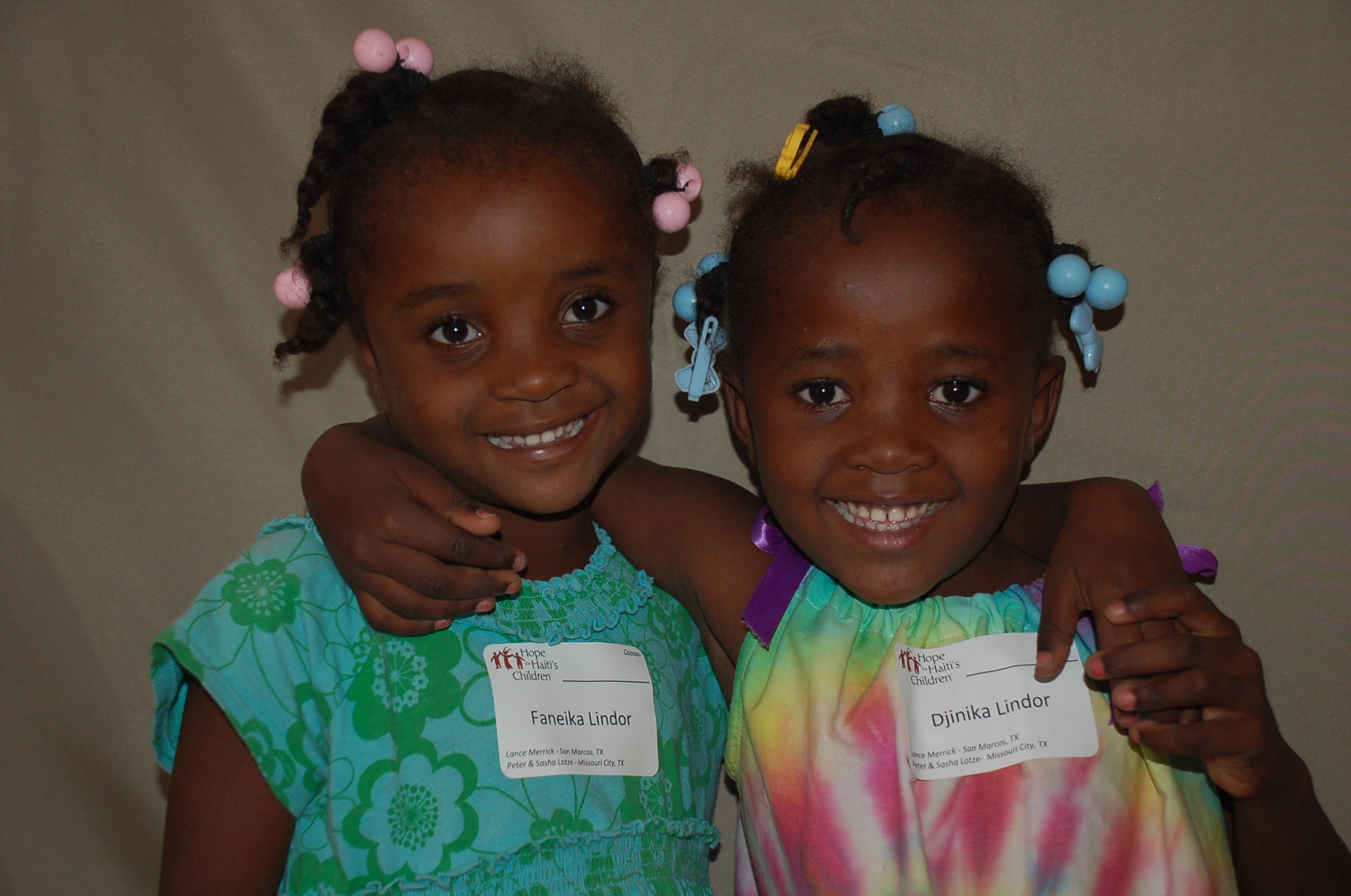 Missions Sunday 2012
Ronnie Norman
Matthew 28:19-20
19 Therefore go and make disciples of all nations, baptizing them in the name of the Father and of the Son and of the Holy Spirit, 20 and teaching them to obey everything I have commanded you. And surely I am with you always, to the very end of the age.”
Our vision is to go global with disciple-making better than anybody else.
We send quality people into the mission field.
We send quality people into the mission field.
We offer the real thing – no imitations.
We send quality people into the mission field.
We offer the real thing – no imitations.
We do this “for the glory of God.”
We send quality people into the mission field.
We offer the real thing – no imitations.
We do this “for the glory of God.”
We pay attention to our mission work.
We send quality people into the mission field.
We offer the real thing – no imitations.
We do this “for the glory of God.”
We pay attention to our mission work.
Think missions and missional.